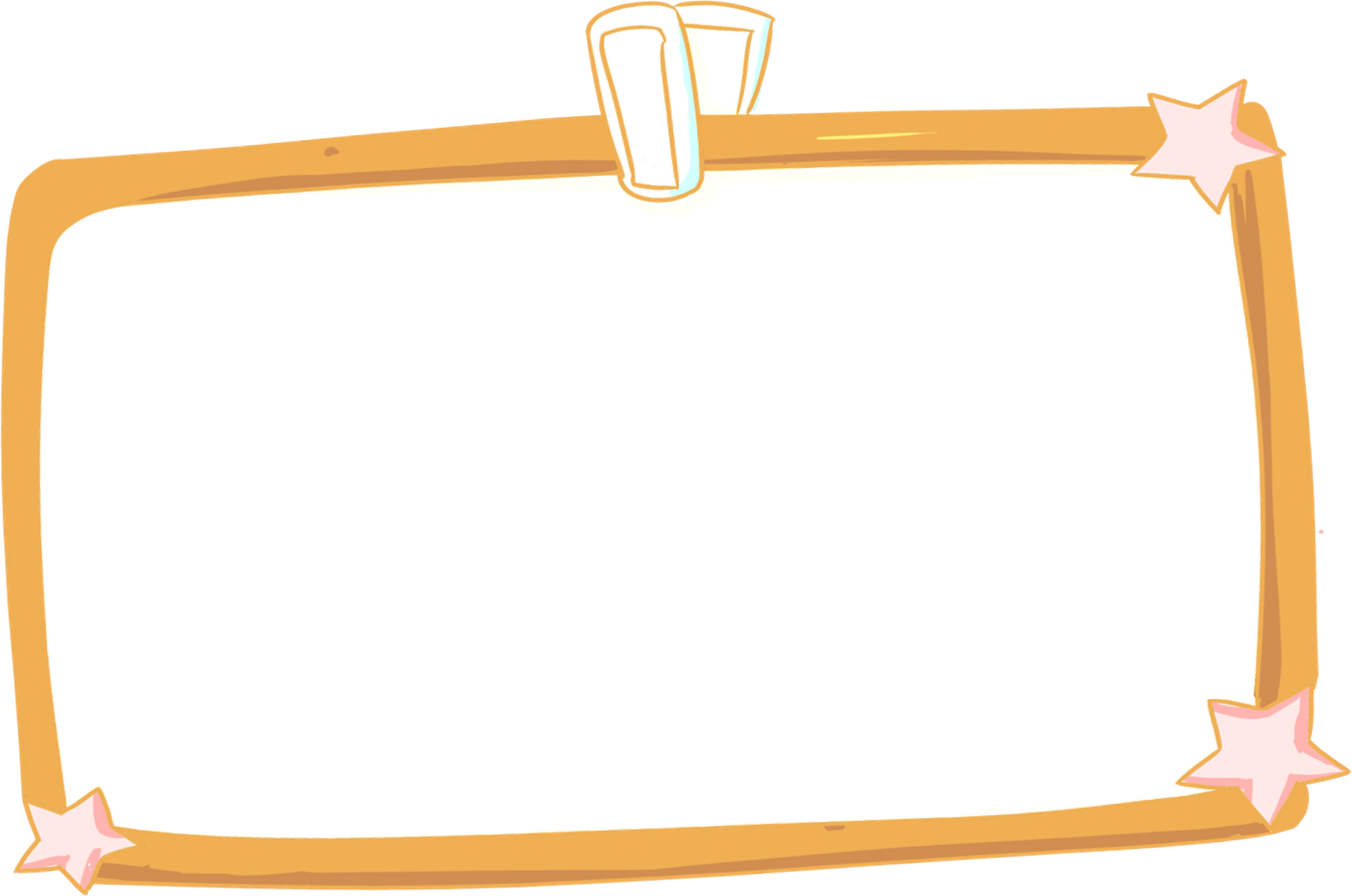 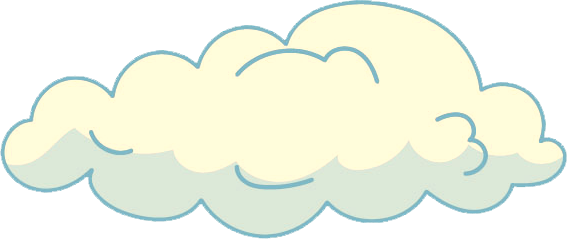 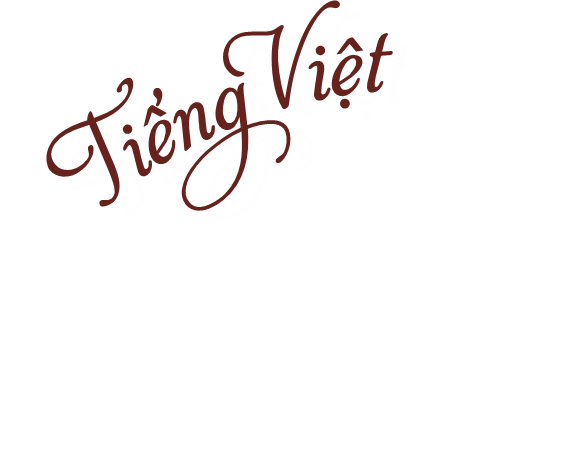 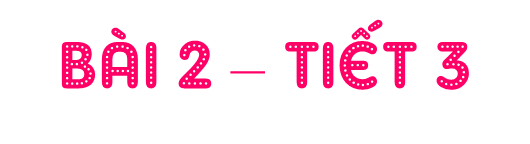 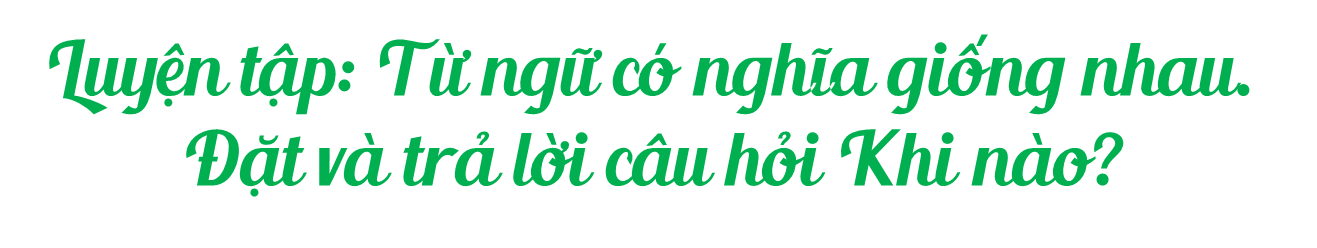 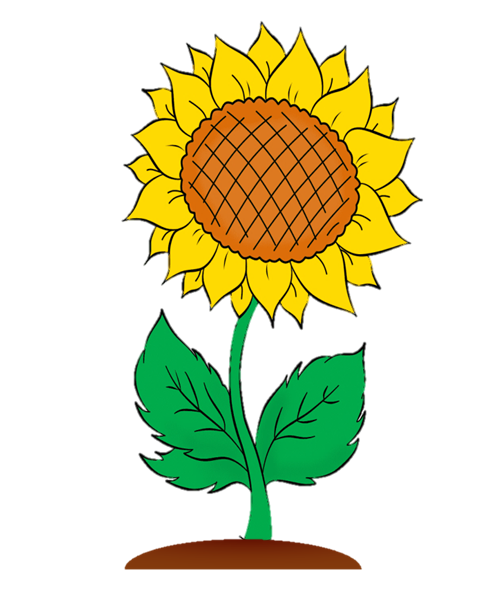 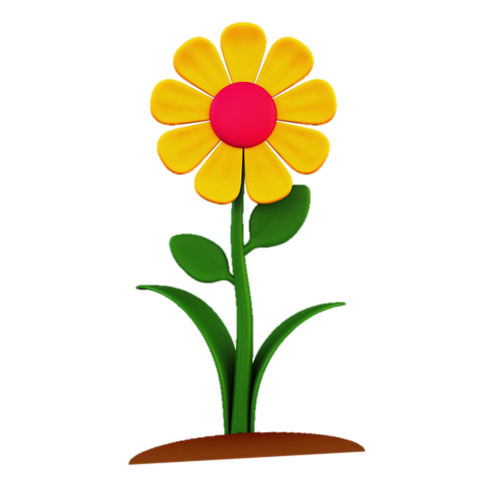 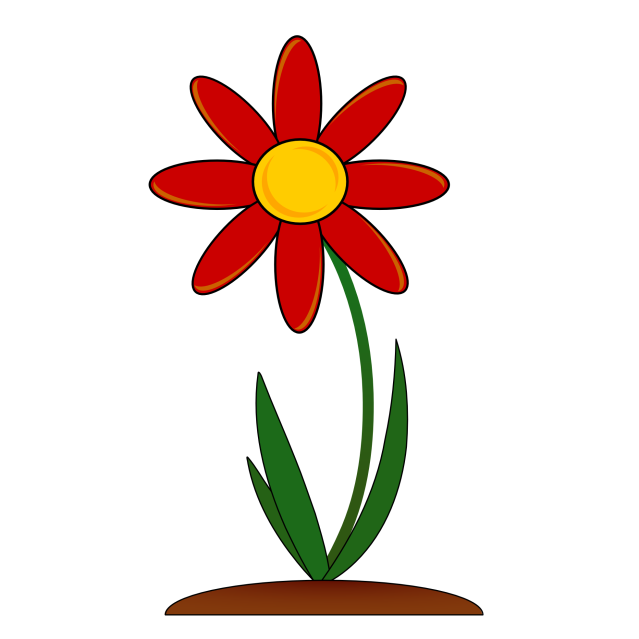 Trò chơi: Cây hoa hạnh phúc
[Speaker Notes: Click vào hoa để tới câu hỏi
Tại slide câu hỏi, click vào hoa để quay về đây
Click vào mặt trời để đi tới bài học]
Câu 1: lạnh, gió, nắng Từ chỉ đặc điểm là:
A. gió
B. lạnh
C. nắng
Câu 2: Câu cảm dùng để làm gì?
A. Dùng để giới thiệu, để kể, để tả
B. Dùng để bộc lộ cảm xúc
C. Dùng để yêu cầu, đề nghị
Câu 3: Cuối câu cảm có dấu gì?
A. Dấu chấm
B. Dấu chấm than
C. Dấu chấm hỏi
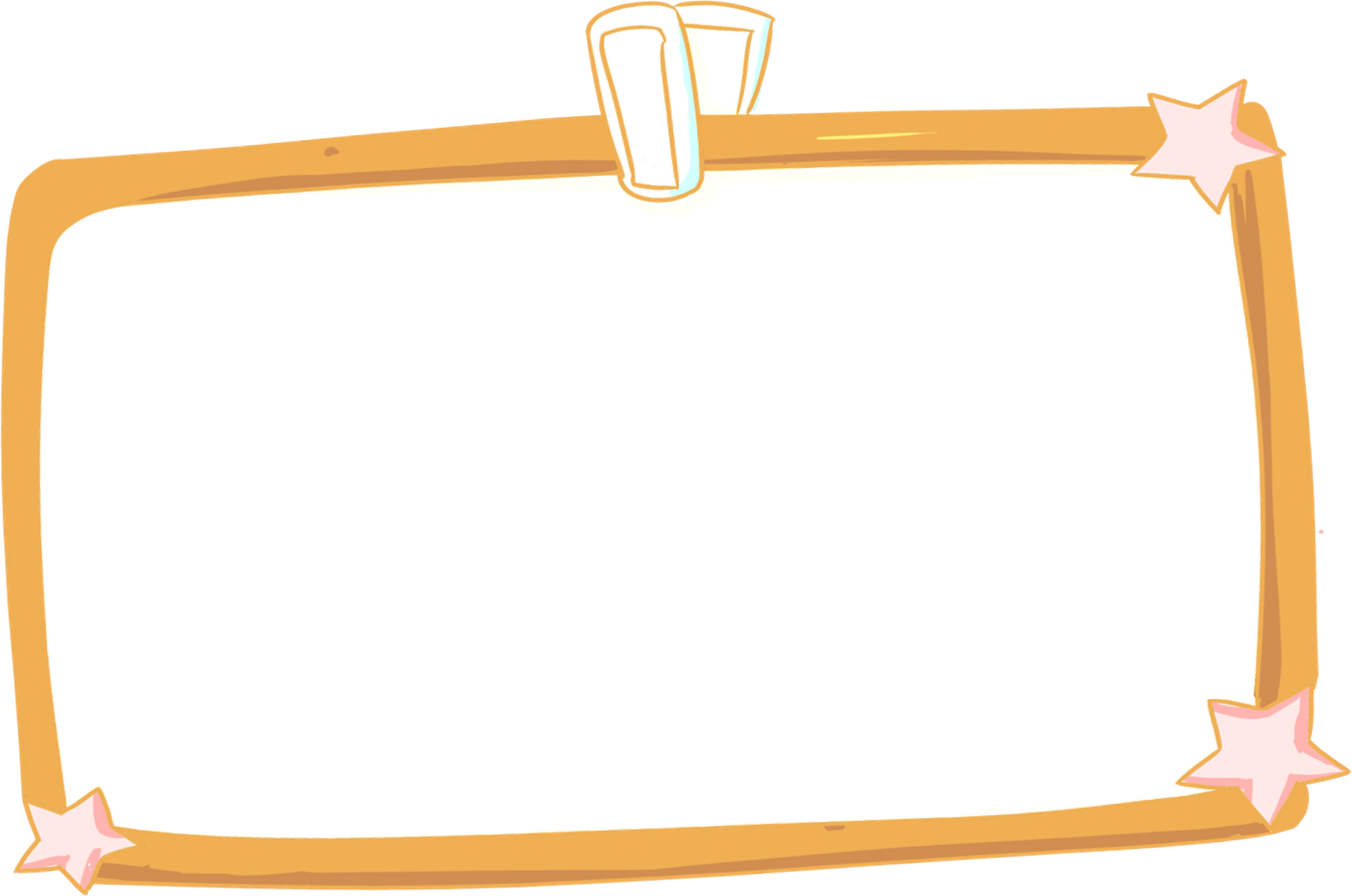 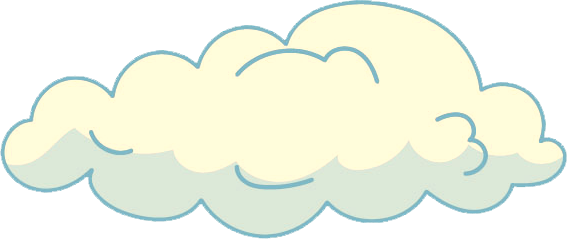 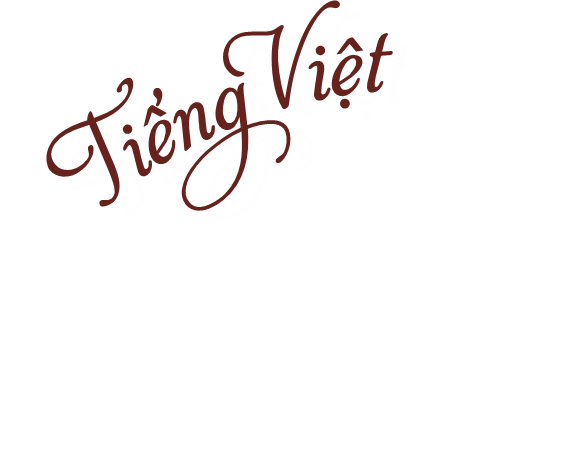 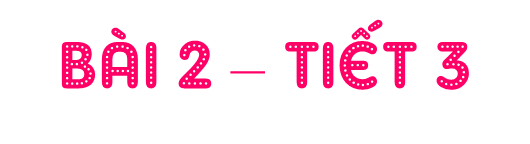 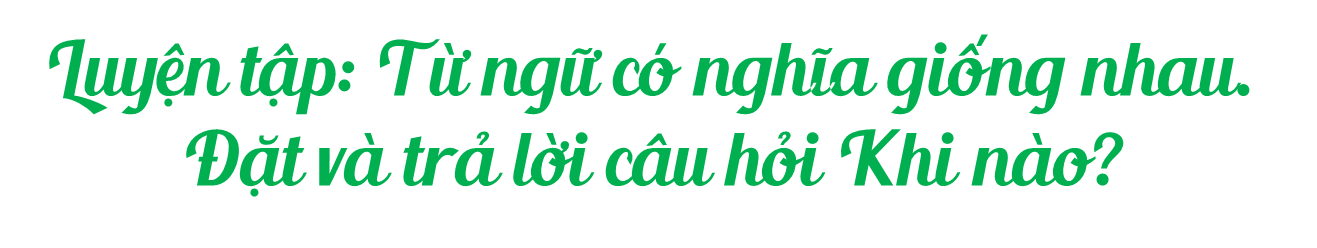 1
Nhận biết được những từ ngữ có nghĩa giống nhau và tìm được những từ cùng nghĩa
2
YÊU CẦU CẦN ĐẠT
Biết đặt và trả lời câu hỏi Khi nào?
3
Sử dụng câu, từ đúng và phù hợp với hoàn cảnh
Trò chơi: MANG ƯỚC MƠ BAY KHẮP TRỜI XANH
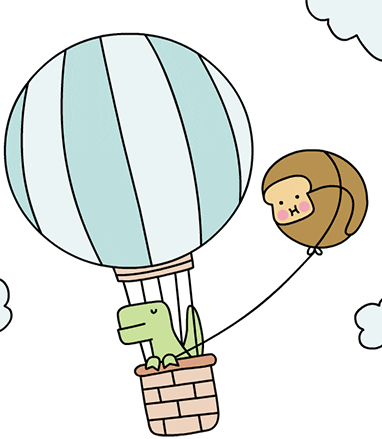 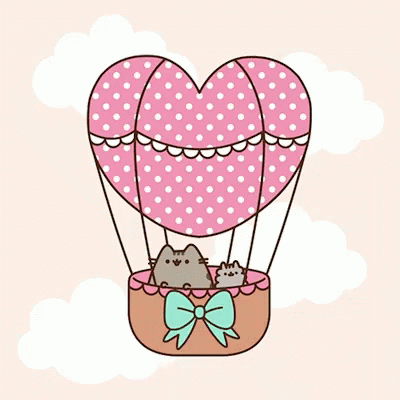 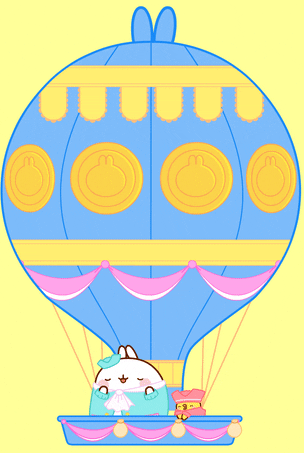 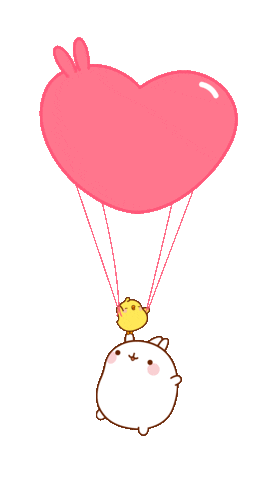 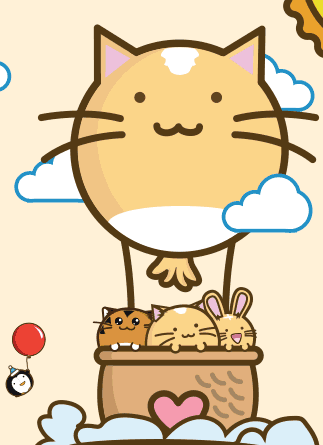 CỐ LÊN!
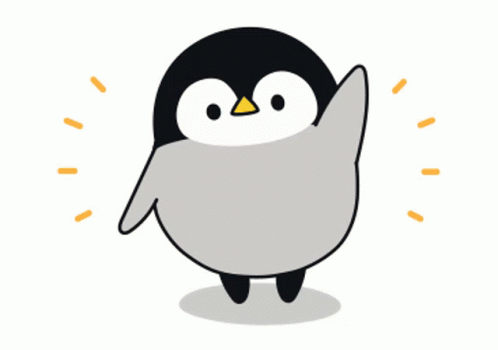 Các từ có nghĩa giống  nhau.
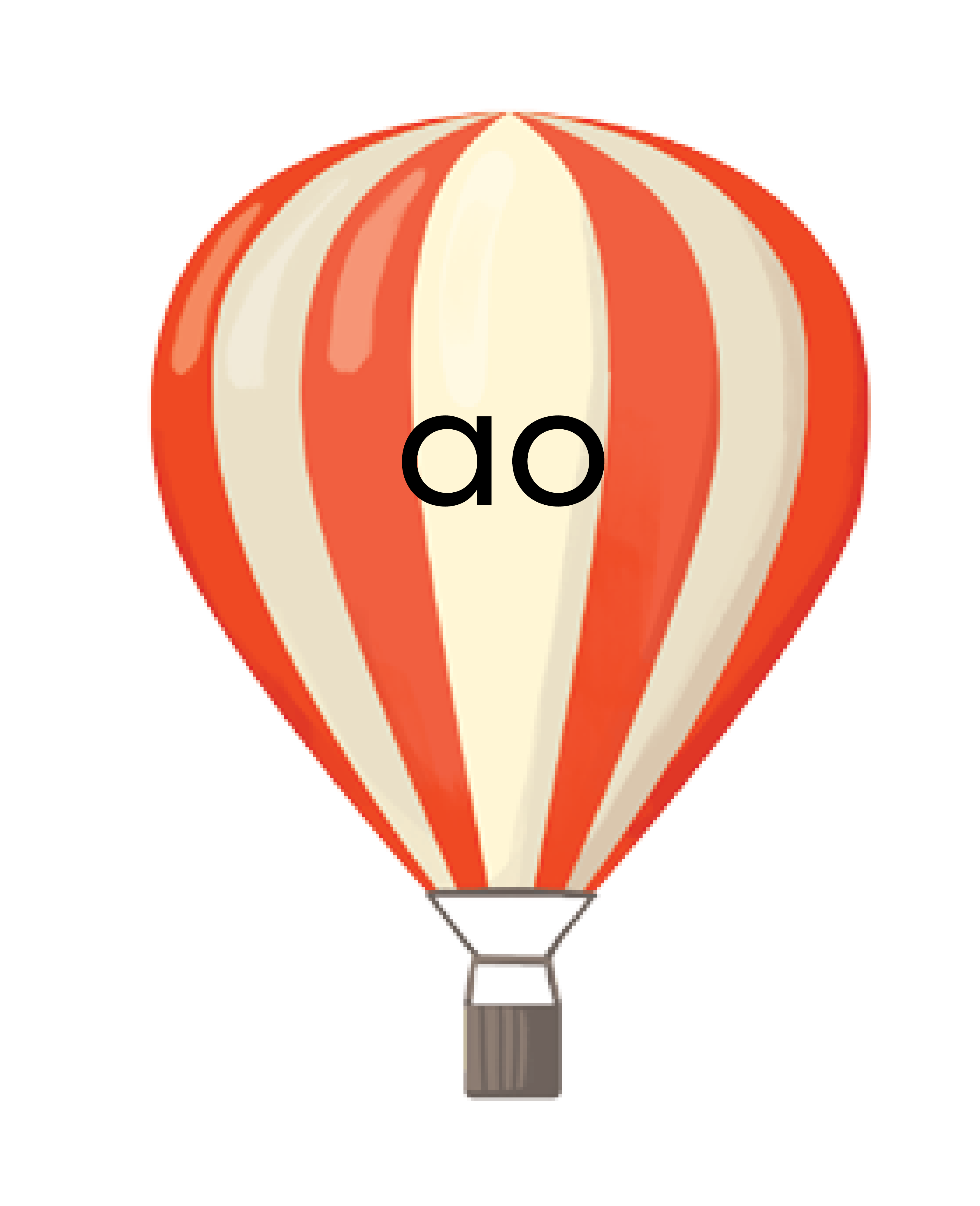 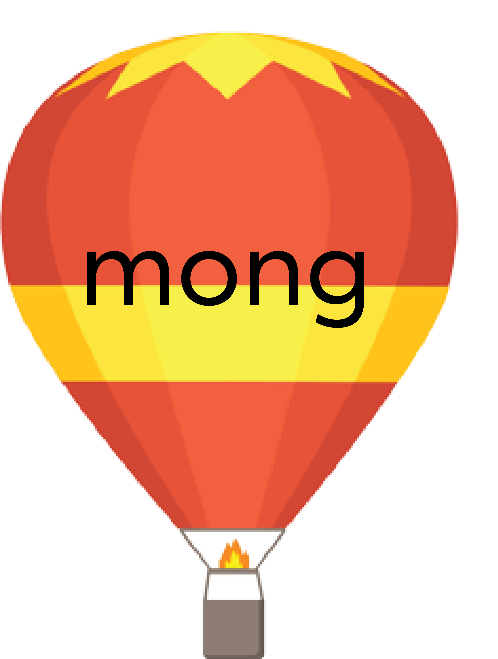 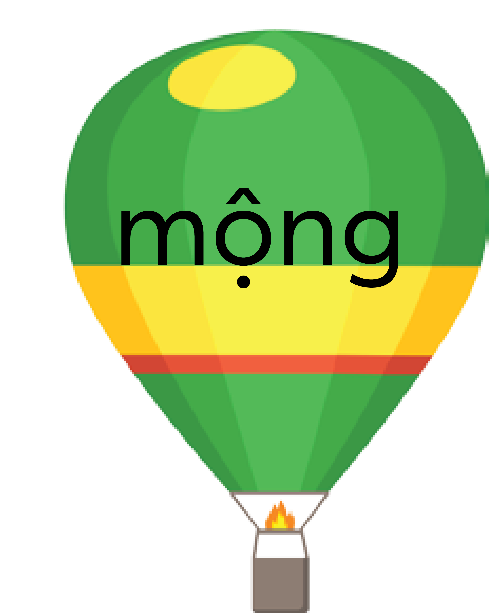 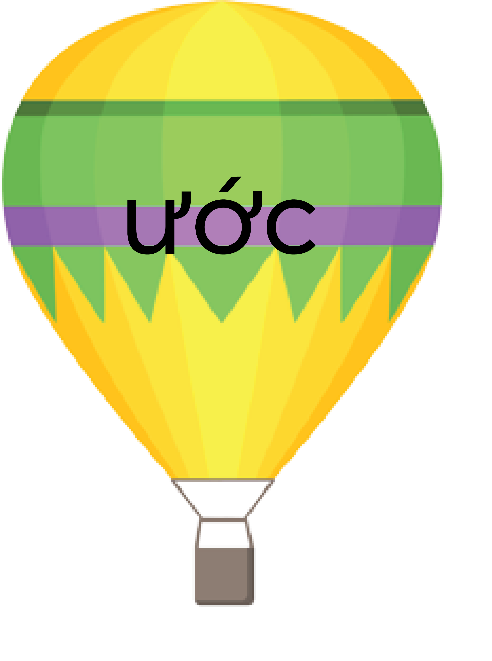 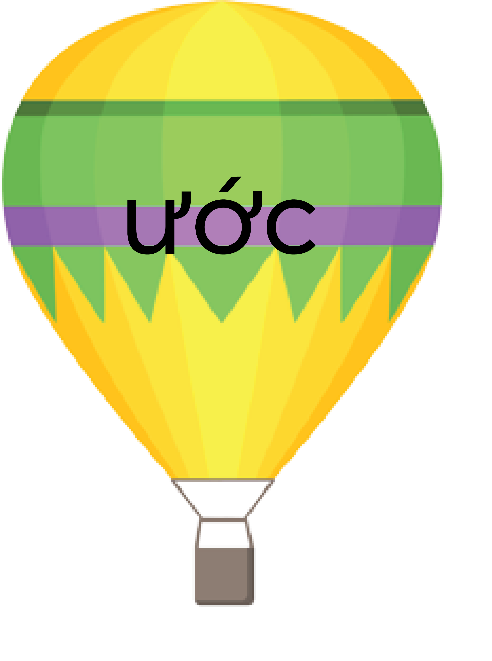 yêu mến
hiền lành
xa tít
gọn gàng
hiền hậu
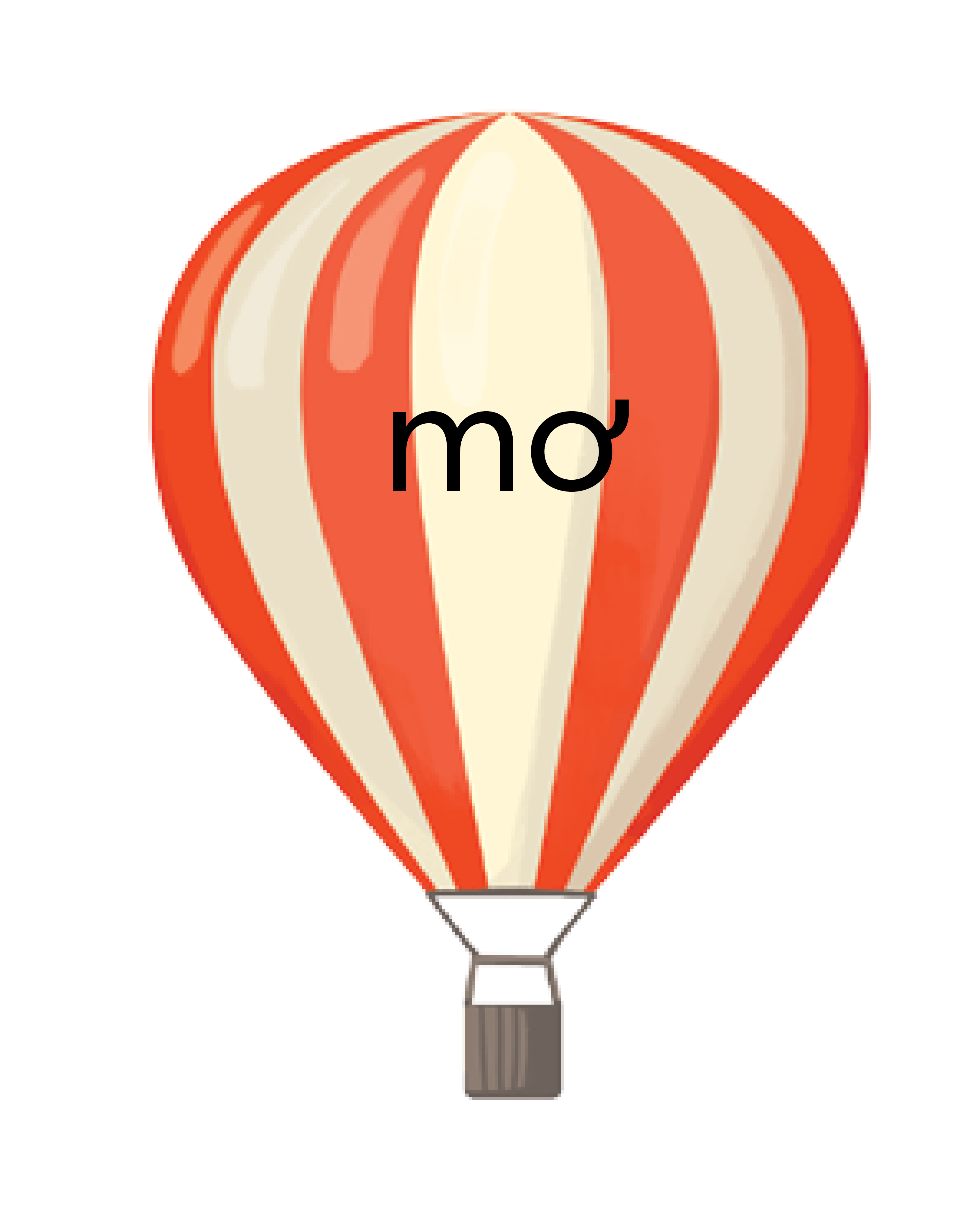 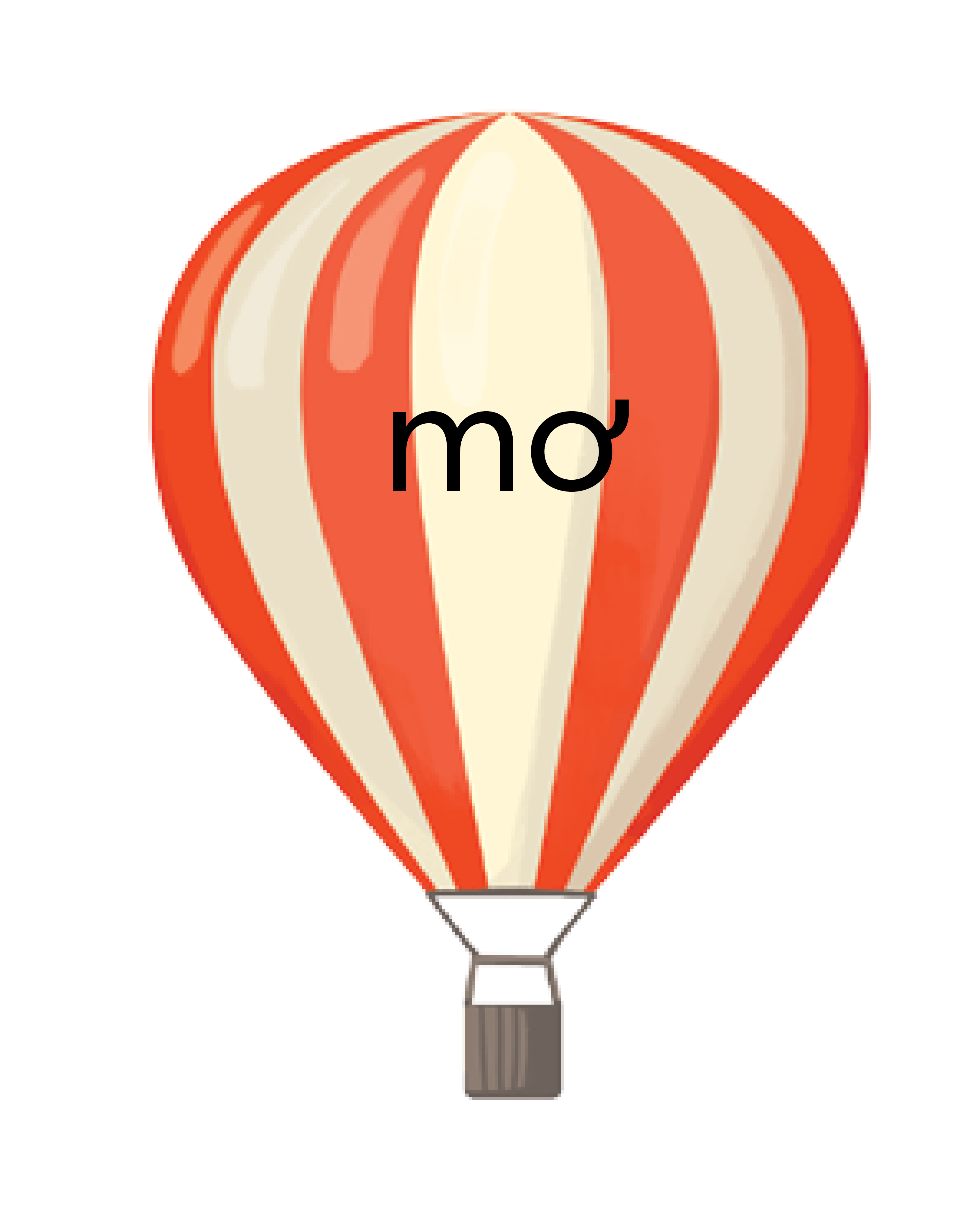 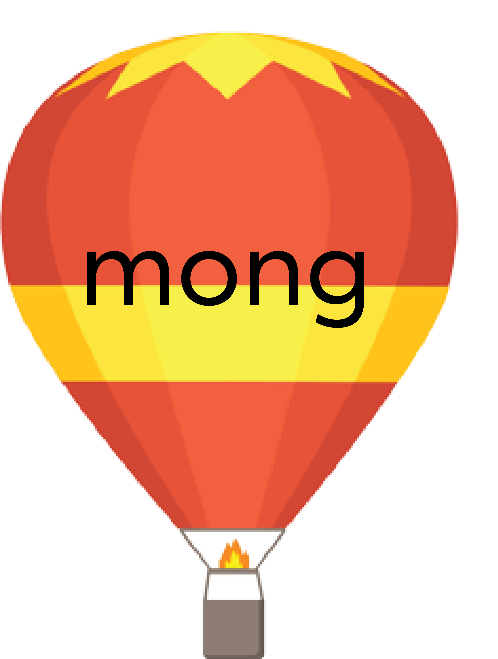 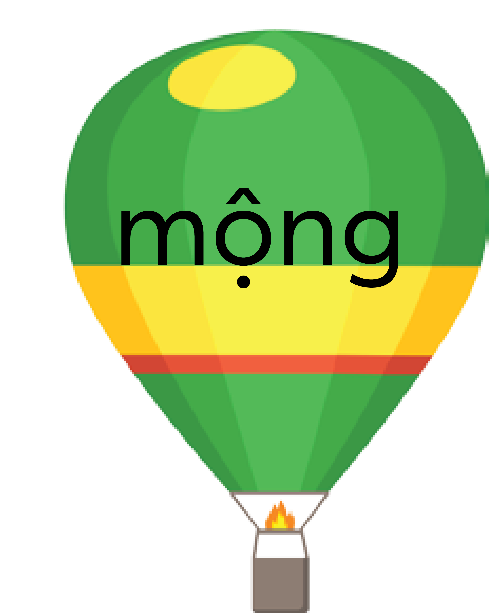 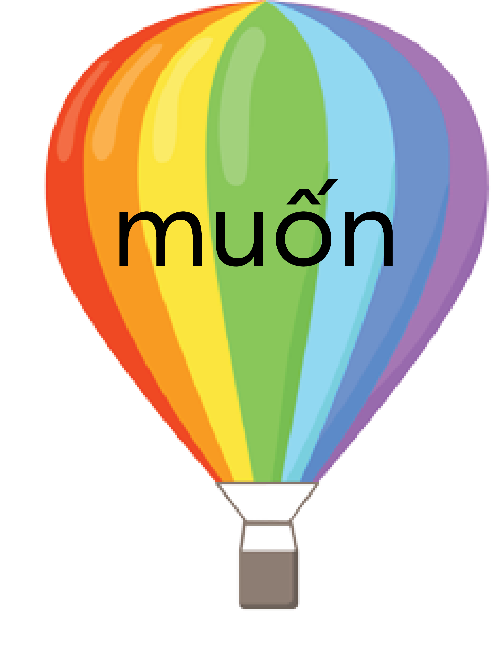 xa xôi
trắng tinh
gọn ghẽ
trắng phau
yêu quý
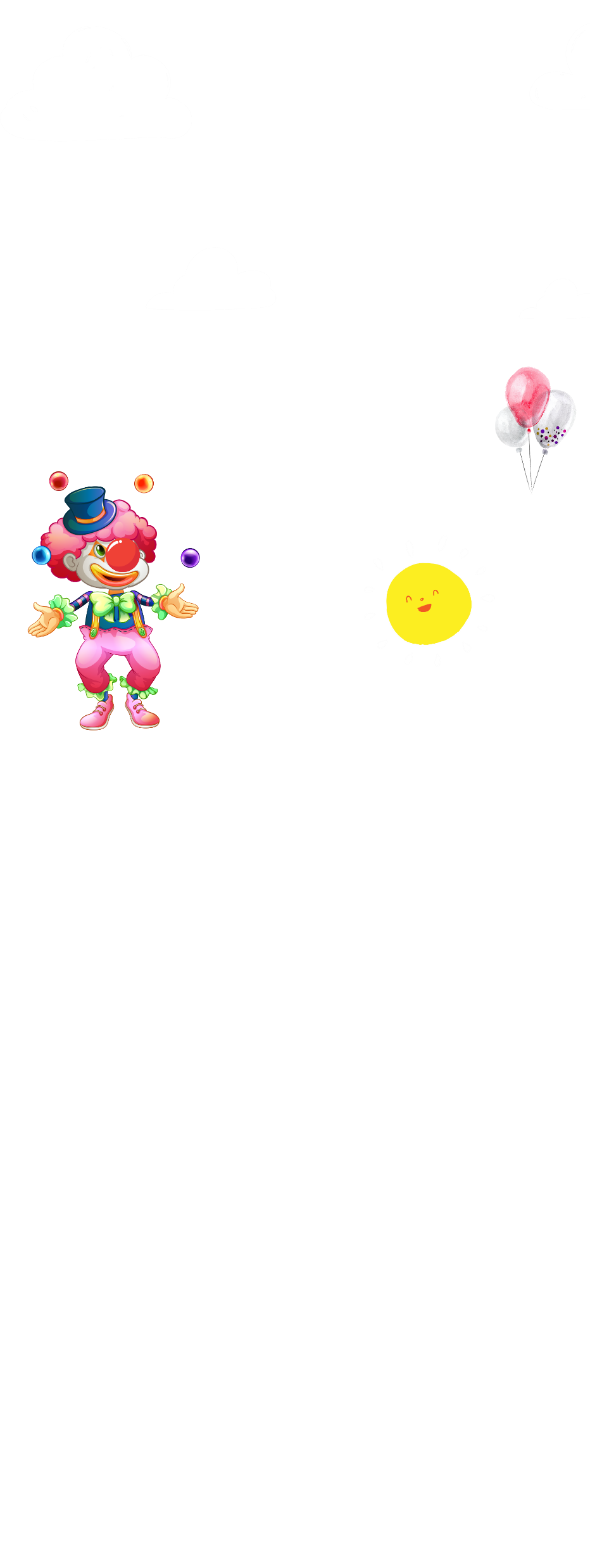 2. Tìm từ ngữ có nghĩa giống với mỗi từ in đậm dưới đây:
a. Trên bãi cỏ xanh mướt mọc lên một cây nấm mập mạp.
b. Chiếc bàn xinh xắn ơi, thức uống ở đây thật ngon!
c. Hai chú bướm gọi nấm là chiếc mũ kì lạ.
[Speaker Notes: Thiết kế: Hương Thảo – Zalo: 0972.115.126]
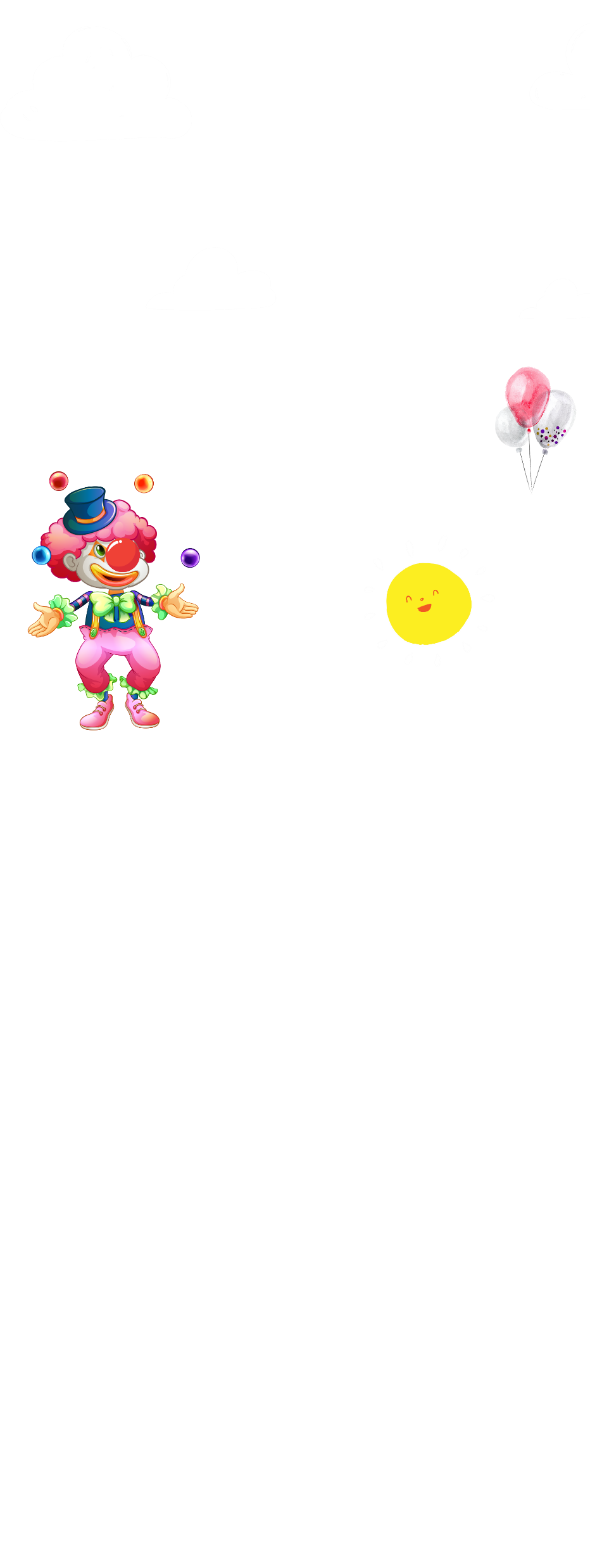 2. Tìm từ ngữ có nghĩa giống với mỗi từ in đậm dưới đây:
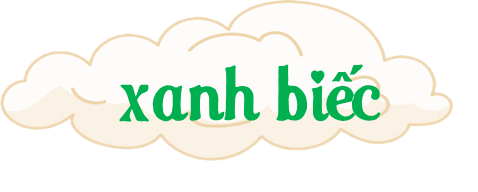 xanh mướt, xanh tươi, xanh um, ……
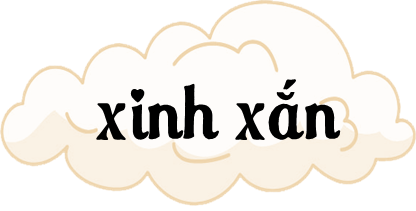 xinh tươi, xinh xinh, xinh đẹp, ……
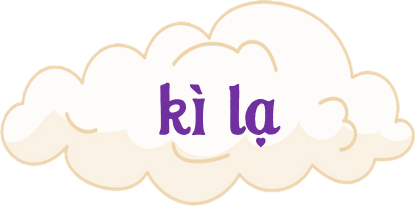 lạ lùng, lạ lẫm, lạ kì, ……
[Speaker Notes: Thiết kế: Hương Thảo – Zalo: 0972.115.126]
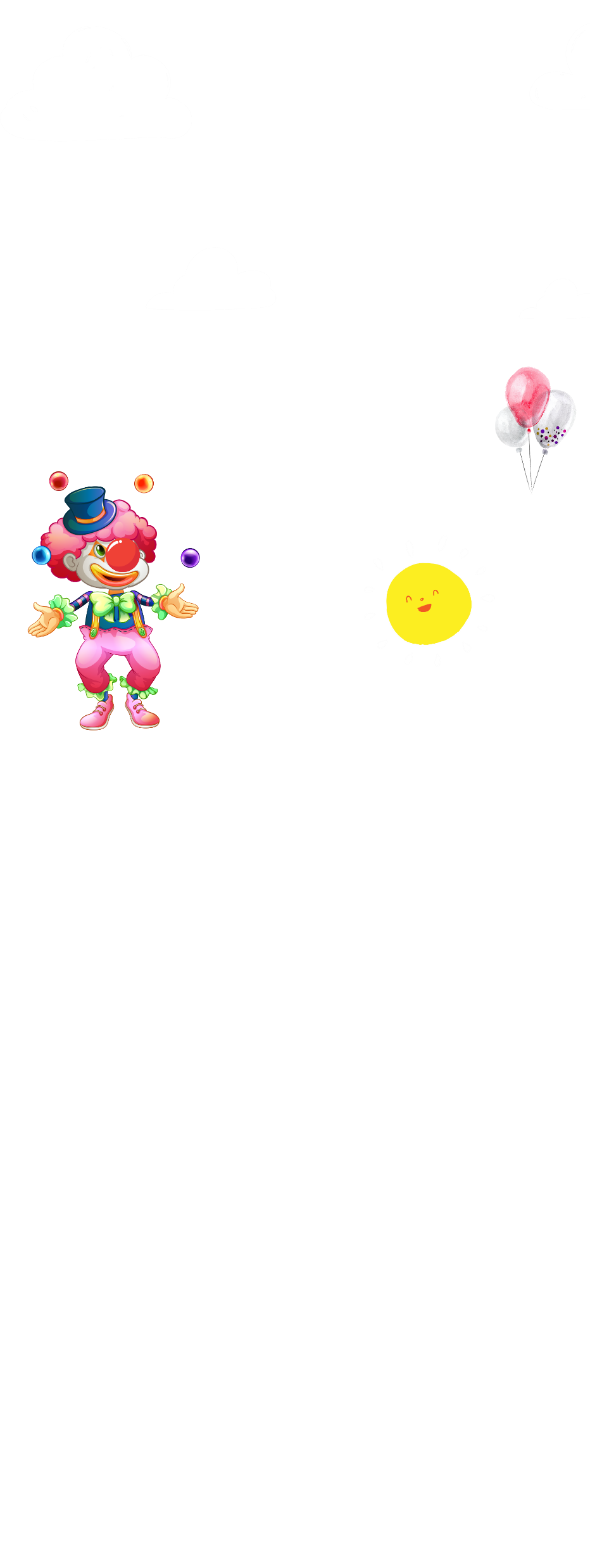 3. Dựa vào câu chuyện Những cái tên đáng yêu, hỏi – đáp 
về thời gian các con vật xuất hiện bên cây nấm.
M:
- Khi nào giun đất bò đến bên cây nấm?
- Buổi sáng, giun đất bò đến bên cây nấm.
[Speaker Notes: Thiết kế: Hương Thảo – Zalo: 0972.115.126]
3. Dựa vào câu chuyện Những cái tên đáng yêu, hỏi – đáp 
về thời gian các con vật xuất hiện bên cây nấm.
M:
- Khi nào giun đất bò đến bên cây nấm?
- Buổi sáng, giun đất bò đến bên cây nấm.
- Khi nào kiến bò đến chân cây nấm?
- Buổi trưa, trời nắng chang chang. Kiến bò đến bên cây nấm.
- Khi nào hai chú bướm bay lượn quanh cây nấm?
- Buổi chiều, hai chú bướm bay lượn quanh cây nấm.
- Khi nào ếch cốm đi dạo và nhìn thấy cây nấm?
- Tối đến, ếch cốm đi dạo và nhìn thấy cây nấm.
[Speaker Notes: Thiết kế: Hương Thảo – Zalo: 0972.115.126]